Induction
David Kauchak
CS52 – Spring 2016
2-to-1 multiplexer
and_out2
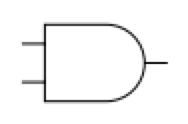 input1
and_out1
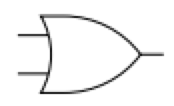 output
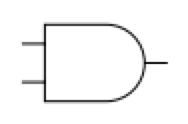 input0
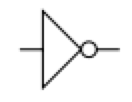 control_negate
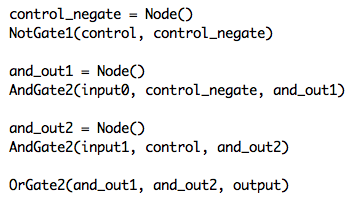 control
A useful identity
What is the sum of the powers of 2 from from 0 to n?
?
A useful identity
The sum of the powers of 2 from from 0 to n is:
?
?
For example, what is:
1 + 2 + 4 + 8 + 16 = 31 = 25-1
1 + 2 + 4 + 8 + … + 29 = 210 -1=1023
A useful identity
The sum of the powers of 2 from from 0 to n is:
How would you prove this?
Proof by induction
State what you’re trying to prove!
State and prove the base case
What is the smallest possible case you need to consider?
Should be fairly easy to prove
Assume it’s true for k (or k-1).  Write out specifically what this assumption is (called the inductive hypothesis).
Prove that it then holds for k+1 (or k)
State what you’re trying to prove (should be a variation on step 1)
Prove it.  You will need to use inductive hypothesis.
An example
State what you’re trying to prove!
An example
1.
2.    Base case:
What is the smallest possible case you need to consider?
An example
1.
2.    Base case:
n = 0
What does the identity say the answer should be?
An example
1.
2.    Base case:
n = 0
Is that right?
An example
1.
2.    Base case:
n = 0
Base case proved!
An example
1.
3.    Assume it’s true for some k
Assume:
(inductive hypothesis)
4.    Prove that it’s true for k+1
a.    State what you’re trying to prove:
Prove it!
Prove:
Assuming:
Ideas?
Prove it!
Prove:
Assuming:
by the inductive hypothesis
by math (combine the two 2k+1)
by math
Done!
Proof like I’d like to see it on paper (part 1)
Prove:


Base case: n = 0
	Prove:
LHS:
by math
LHS = RHS
RHS:
by math
Proof like I’d like to see it on paper (part 2)
3. Assuming it’s true for n = k, i.e.


4. Show that it holds for k+1, i.e.
Proof like I’d like to see it on paper (part 3)
by the inductive hypothesis
by math (combine the two 2k+1)
by math
Done!
Proof by induction
State what you’re trying to prove!
State and prove the base case
Assume it’s true for k (or k-1)
Show that it holds for k+1 (or k)
Why does this prove anything?
Proof by induction
We proved the base case is true, e.g.
If k = 0 is true (the base case) then k = 1 is true
If k = 1 is true then k = 2 is true
…
If n-1 is true then n is true
Another useful identity
What is the sum of the numbers from 1 to n?
?
A useful identity
The sum of the numbers from 1 to n is:
For example, what is sum from 1 to 5? 1 to 100?
1 + 2 + 3 + 4 + 5 = 15 = 5*6/2
1 + 2 + 3 + … + 100 = 100 * 101/2 = 10100/2 = 5050
Prove it!
State what you’re trying to prove!
State and prove the base case
What is the smallest possible case you need to consider?
Should be fairly easy to prove
Assume it’s true for k (or k-1).  Write out specifically what this assumption is (called the inductive hypothesis).
Prove that it holds for k+1 (or k)
State what you’re trying to prove (should be a variation on step 1)
Prove it.  You will need to use the inductive hypothesis.